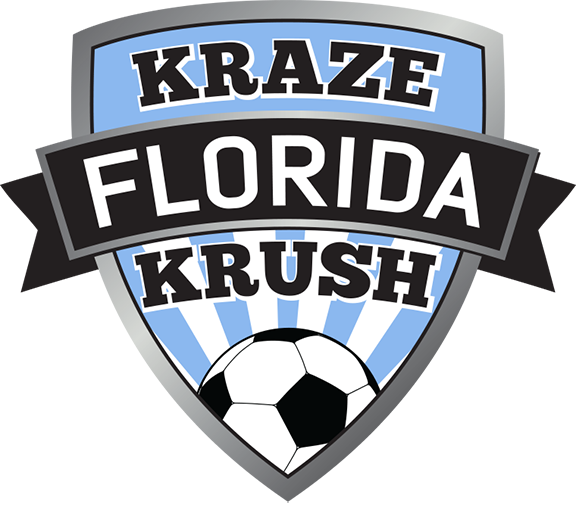 TEAM AD TEMPLATE
This file is to the correct size (7.25x4.5)!
Insert photos, text, graphics
Images can go to the edge
Save as a PPT file with your team name (ie: 2010KrazeECNLR_TeamAd.ppt)
Then “Save As” a PDF file
Go to https://floridakrazekrush.com/media-guide-team-uploads/ to fill out form and upload the PDF file
You can delete this text box once you are DONE 
Thank you!  Questions?  Contact Georgine gmikalsen@kmdg.com or 407-209-7307